“The Challenge of Big Data in Science”
Opening

Achim Streit
The 4th International LSDMA Symposium
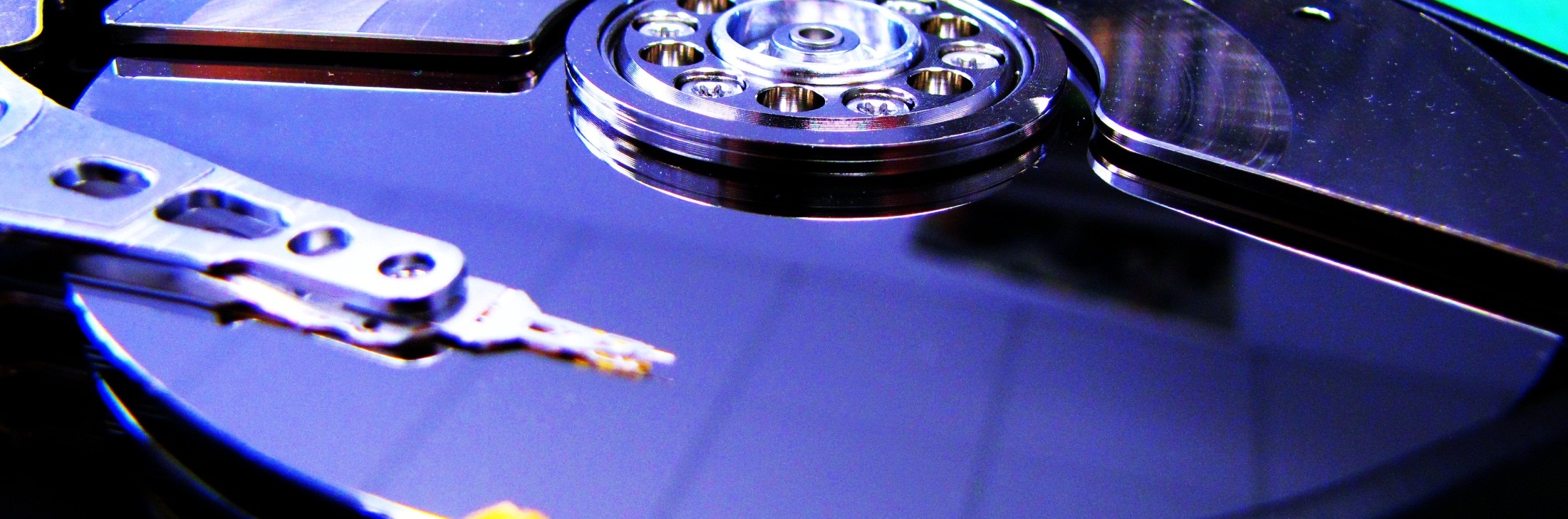 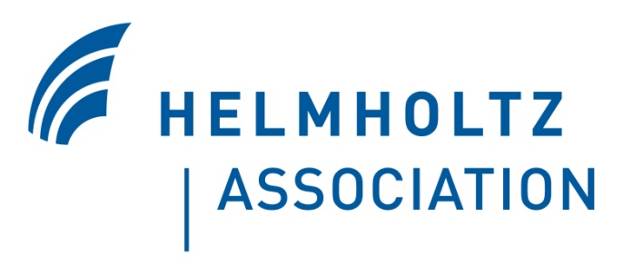 Structure and Aims of LSDMA
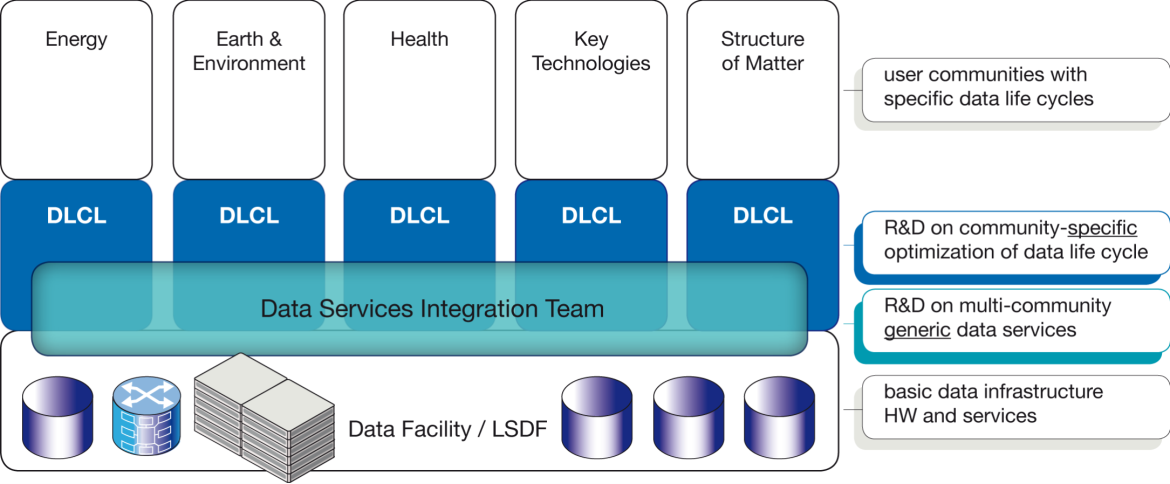 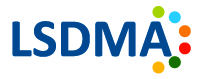 R&D
Data Life Cycle Labs
Joint R&D with communities
Optimizing the data life cycle
Specific data analysis tools and services
Data Services Integration Team
Generic, multi-community R&D
Interface between federated data infra-structures and DLCLs resp. Communities
Integration of data services in scientific working process
Facts and Figures
Helmholtz portfolio extension
Initial project duration: 2012-2016
Partners:



Continuation as cross-programme initiative from 2015-2019
Build a research bridge on data-intensive science in Helmholtz and beyond
7 programmes in 3 research fields, coordinated by

Connected to many projects and initiatives
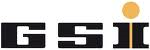 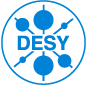 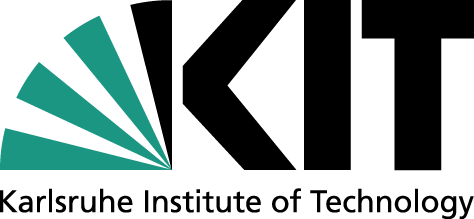 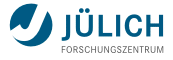 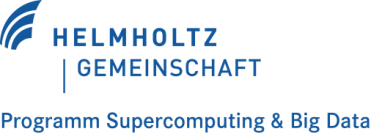 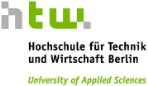 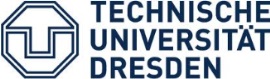 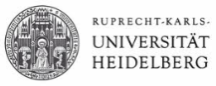 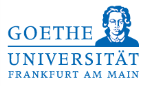 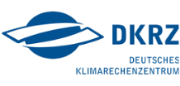 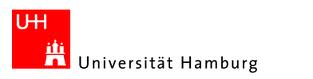 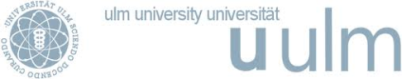 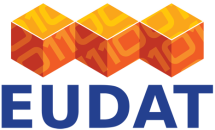 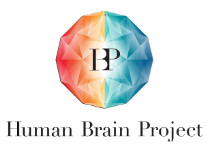 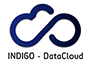 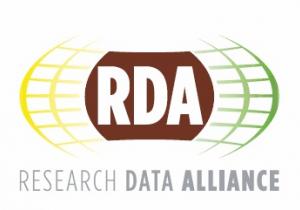 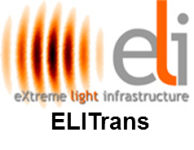 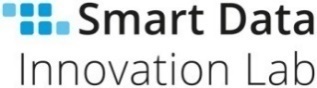 Selected Research Activities
DLCL Climatology
Data management for sensor data (GLORIA, MIPAS)
Geospatial data life cycle portal
Federating sensor and simulation data of the atmosphere at European scale

DLCL Neuroscience
Virtual long-term database of the human brain atlas including metadata management
Optimize PLI (polarized light imaging) data workflows
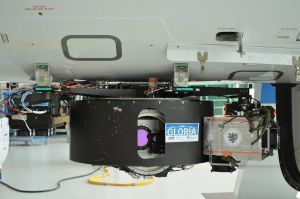 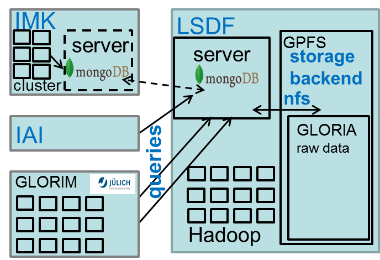 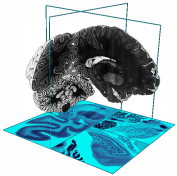 Big
Brain
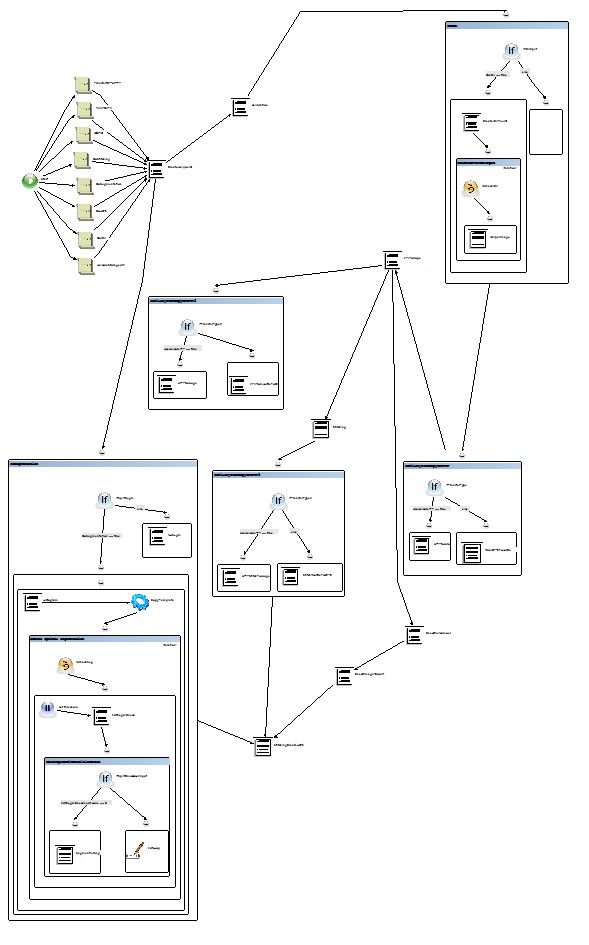 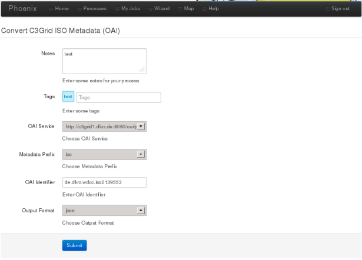 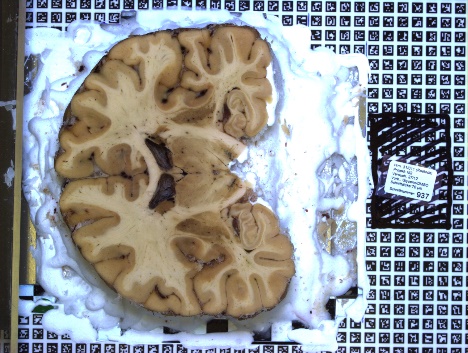 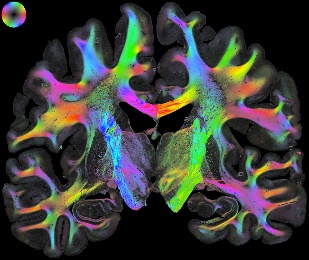 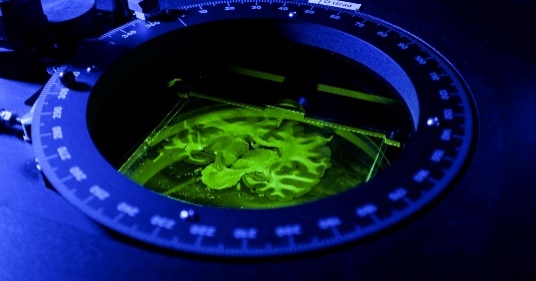 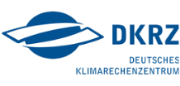 1.2 PB
3k sections
Agenda for Today
Agenda for Today – cont‘d
We plan to collect the slides and provide them on the Symposium webpage: http://www.helmholtz-lsdma.de/Symposium2015
Logistics
Breaks
Two coffee breaks at 10:30 and 15:00 with coffee, tea, water, apple spritzer, fruits, cookies is available in front of the lecture hall
Lunch break from 12:30-14:00 with buffet in front of the lecture hall
WIFI
eduroam 
Guest account info in your conference bag
Thanks
To the organising team
Parinaz Ameri
Ugur Cayoglu
Melanie Ernst
Frank Tristram
Verena Geisselmann
Christopher Jung
Jörg Meyer
Felix Riese
Ingrid Schäffner
Gabriel Zachmann